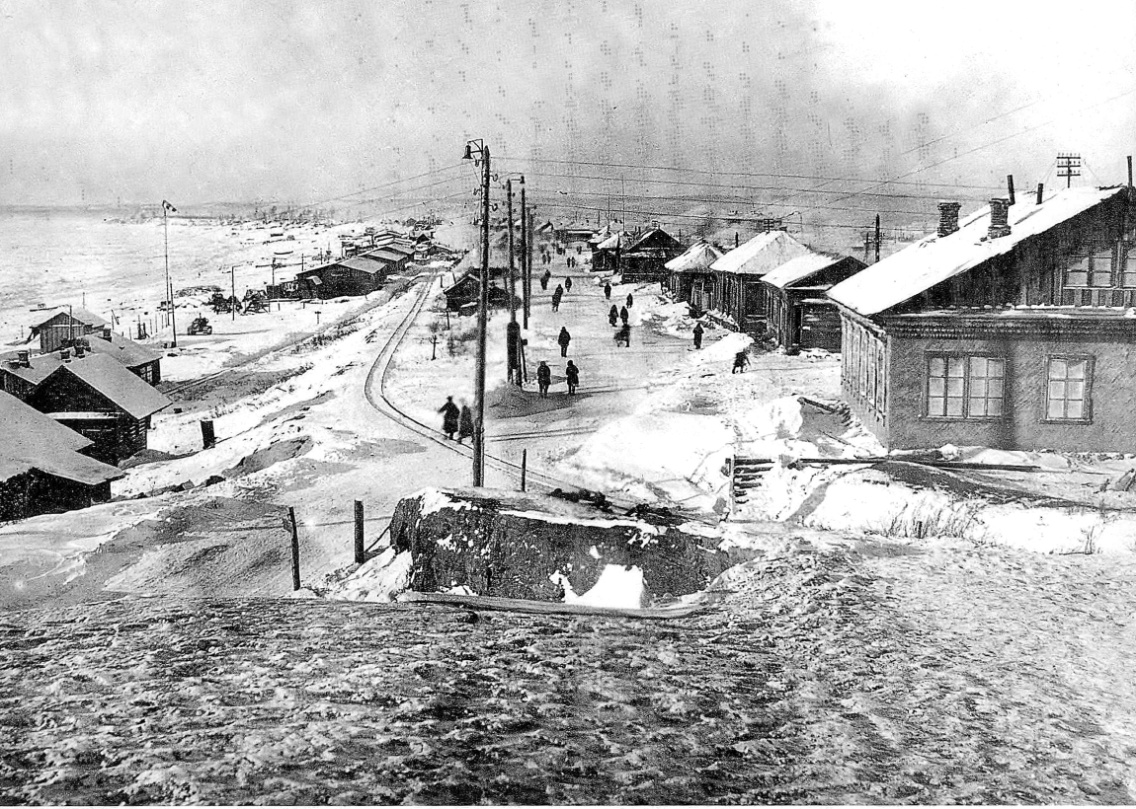 Выполнили: Метелёва Ирина Евгеньевна, 
учитель биологии и химии МОУ СОШ №53
                               Попова Татьяна Константиновна 
          учитель географии и биологии МОУ СОШ № 53
Моя МАЛАЯ РОДИНА ПЕРМСКОЕ-на-амуре
Движение пермских крестьян по сибирскому почтовому тракту 1859 год
Место высадки пермских крестьян 18 августа 1860 г.
Два года пути. Здесь переселенцы будут строить новое село
Деревня гольдов (нанайцев) 1890-е
Кладовая для хранения продуктов 1890-е
Гольды возле жилища 1890-е
Гольды-нанайцы
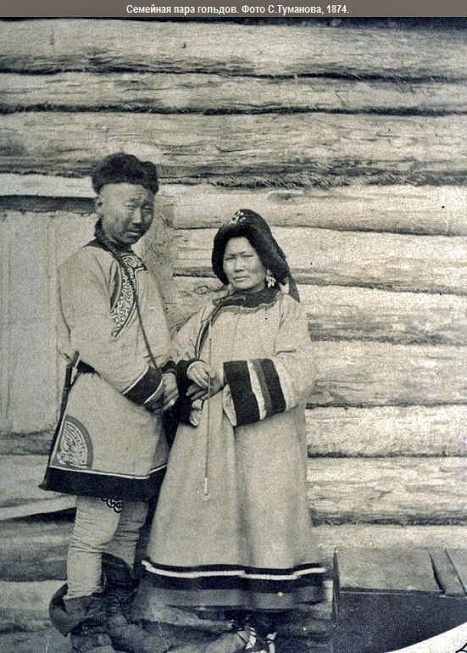 Семьи первых поселенцев. Берсенёвы. Фото 1910 г.
Семья петра Останина . 1915 г
Почтовая гоньба. Конец xIx века
К концу xIx века по амуру ходило до 300 судов
Село пермское в 1932 году
Встреча с Берсенёвым валентином григорьевичем
Член Дальневосточной Народной Академии наук, член Русского географического общества,  писатель-дальневосточник, потомственный речник, ветеран Амурского пароходства, Заслуженный речник Амура, автор 12 книг.
Подведение итогов нашей работы. Пятиклассники заканчивают газету